Taller de lenguaje inclusivo
El uso no sexista del lenguaje en la administración sanitaria
Sonia Alcover Giménez
Unidad de Igualdad
EL LENGUAJE
Lo que no se nombra, no existe.
Las palabras no tienen un poder mágico pero si un efecto mágico: hacer visible lo invisible
“¿Cómo se forma el femenino? cambiando o por a, y como se forma el masculino, ah, el masculino existe por sí mismo”
El lenguaje evoluciona y lo que no está admitido hoy, lo será por el uso. No hablamos igual que a principios del siglo XX.

“Pensamos como hablamos, hablamos como pensamos”
OBJETIVOS
Reflexionar desde una perspectiva social, antropológica y cultural sobre el lenguaje teniendo en cuenta la perspectiva sexista aprendida e interiorizada.

Identificar de forma crítica y consciente el porqué del uso de nuestro vocabulario habitual cuando, por ejemplo, tenemos formas reconocidas en femenino que nos resultan extrañas: médico/a, abogado/a o, viceversa, o bien, neologismos para profesiones femeninas que, al convertirse en masculinas tratan de “mejorar” la imagen (representación mental): limpiadora, operador de limpieza para quitar estigma. 

Disponer de criterios para utilizar alternativas diversas a las expresiones habituales de los documentos de uso común.
Antropología y lenguaje
Una perspectiva antropológica del lenguaje no sexista establecería que una masa social identifica usos en el lenguaje que no representan la realidad percibida en el momento y contexto de derechos actual.
El enfoque emic, es el que se da en los términos internos del grupo social abarcando cosmovisión, cultura, sociedad, códigos, símbolos, lenguajes y demás. (por ejemplo, valenciano parlantes que cuando hablan castellano utilizan claves que otra persona castellano parlante no entiende) 
Cuando esa percepción alcanza un nivel crítico, se produce una transformación progresiva no exenta de tensiones
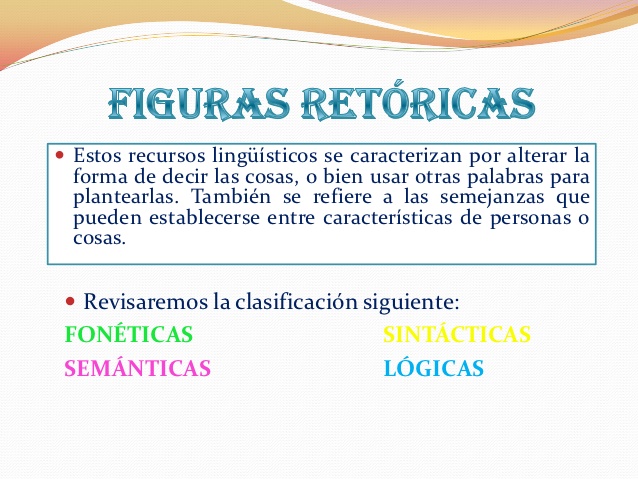 Figuras retóricas
Figuras retóricas
Eufemismo:
Palabra o expresión más suave o decorosa con que se sustituye otra considerada tabú, de mal gusto, grosera o demasiado franca.
"‘trasero’ es un eufemismo de ‘culo’"
actualmente tendemos a cambiar palabras que nos resultan ofensivas aunque estén de pleno uso por la RAE. 
Generalmente produce menor rechazo que el lenguaje no sexista.
Tienen relevancia en el lenguaje inclusivo y no sexista.
reflexión
reflexión
SEXISMO LINGÜÍSTICO
El lenguaje inclusivo no sexista (LINS) se basa en expresiones comunicativas, contrarias el lenguaje sexista o androcéntrico que invisibiliza a las mujeres.
 El lenguaje no sexista genera un gran debate. La clave de las controversias son:
La agramaticalidad.
La economía lingüística.
Pero el uso del lenguaje no sexista es compatible con las normas gramaticales y la economía del lenguaje. De hecho, cuando se aplica con criterio y profundidad resulta económico, preciso y no se nota.
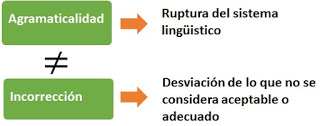 SEXISMO LINGÜÍSTICO
La lengua es esa herramienta que usamos para poner nombre a los pensamientos y que la humanidad utiliza para comunicarse entre sí. Es fácil de comprender, por tanto, que es una herramienta colectiva y que evoluciona según evolucionan los pensamientos a los que la sociedad quiere poner nombre.

Si no fuera así, todavía seguiríamos hablando lenguas romances y no tendríamos palabras para decir batería, centro comercial, pila, intranet o frigorífico, y no tendríamos cómo expresar que vamos a circular en coche por la autovía, así que diríamos que iremos en carro por la vía.

Defendemos a ultranza las normas de la lengua y la gramática, aunque desde siempre nos cuestionamos quiénes dictan tales normas y por qué tardan tanto en adaptarse a la realidad del colectivo, que es finalmente quien posee y usa esta herramienta. Nos gustan la corrección y la pulcritud en los textos. No podemos evitar fijarnos en las construcciones gramaticales, en la concordancia de los tiempos verbales con los sustantivos y en las pequeñas curiosidades que tienen las lenguas.

Aunque haya sido, y esté siendo, un poco molesto aquello de todas y todos, parece que después de muchos años de trabajo en esta y otras direcciones, vamos generando cierta conciencia social alrededor de la situación de la mujer en el mundo, sin que esto sea para nada una victoria. Queda mucho que hacer, nos queda mucho que hacer. Nosotras hemos empezado por evitar el todas y todos hace tiempo, siempre en favor de otras construcciones que nos incluyan. No es tan complicado. Teresa Meana Suárez
Reflexionando sobre el uso del lenguaje
La lengua es esa herramienta que usamos para poner nombre a los pensamientos y que la humanidad utiliza para comunicarse entre sí. Por tanto, es una herramienta colectiva y que evoluciona según evolucionan los pensamientos a los que la sociedad quiere poner nombre.

…/Si no fuera así, todavía seguiríamos hablando lenguas romances y no tendríamos palabras para decir batería, centro comercial, pila, intranet o frigorífico, y no tendríamos cómo expresar que vamos a circular en coche por la autovía, así que diríamos que iremos en carro por la vía.

Aunque haya sido, y esté siendo, un poco molesto aquello de todas y todos, parece que después de muchos años de trabajo en esta y otras direcciones, se  genera cierta conciencia social alrededor de la situación de la mujer en el mundo, sin que esto sea para nada una victoria. Queda mucho que hacer, nos queda mucho que hacer. Nosotras hemos empezado por evitar el todas y todos hace tiempo, siempre en favor de otras construcciones que nos incluyan. No es tan complicado.
 Teresa Meana Suárez
SEXISMO LINGÜÍSTICO
De todas las alternativas del lenguaje igualitario, la más conocida y más empleada, porque requiere poco esfuerzo y escasas habilidades lingüísticas, es, sin duda, la de recurrir al desdoblamiento de los términos en su forma femenina y masculina (los profesores y las profesoras). Sin embargo, este procedimiento, aunque no atenta contra las normas vigentes del español,16 ha sido criticado en distintos textos académicos, como el Diccionario panhispánico de dudas (RAE & Asale, 2005: 311) o La nueva gramática de la lengua española (RAE & Asale, 2009: 87–88) e, incluso, en muchas de las guías17 se advierte que lentifica y recarga en exceso el discurso por lo que es preferible evitarlo. Esto no quiere decir que no pueda utilizarse, siempre que se haga de forma adecuada y en contextos específicos, como, por ejemplo, en el encabezamiento de las cartas o al comienzo de los discursos (señoras y señores, niños y niñas…), en los que resulta de utilidad.₁
₁LAS ALTERNATIVAS AL MASCULINO GENÉRICO Y SU USO EN EL ESPAÑOL DE ESPAÑA. Antonia María Medina Guerra
Alternativas para evitar el uso sexista del lenguaje
1. EVITAR EL MASCULINO GENÉRICO
Este tipo de sexismo consiste en el uso del masculino genérico para representar a mujeres y hombres: El hombre v la humanidad.

	Ejemplos:

Los enfermos de diabetes hacen un seguimiento desigual del tratamiento: las personas con diabetes… /la patología diabética adolece de un seguimiento muy heterogéneo

Los pensionistas dejarán de pagar los medicamentos: Personas en régimen pensionista…

Los inspectores de sanidad revocaron un 10% de bajas por IT a los trabajadores por cuenta ajena. La inspección de sanidad revoca…
2. ALUDIR AL CARGO, SERVICIO, PROFESIÓN, COLECTIVO
Director                                                        Dirección

Ginecólogo                                                  Servicio de Ginecología

Gerente                                                       Gerencia 

Las enfermeras                                            Personal de enfermería


ACLARACIÓN: Siempre que no cambie el sentido de la frase, se puede hacer la sustitución.
3. UTILIZACIÓN DE PRONOMBRES O DETERMINATES NO MARCADOS DE GÉNERO
EVITAR                                			ALTERNATIVA

Los médicos que se presentan..                                   Quienes se presentan…   

El que acuda a la consulta                                           	Cada persona que acuda a la… /quien acuda

Los que se inscriban                                                        Quienes se inscriban


Su utilización requiere haber dejado claro anteriormente a quienes hacemos referencia. 
En muchas ocasiones se abusa de la palabra paciente o médico cuando ya se sabe a quien nos estamos refiriendo.  Por ejemplo, listado de recomendaciones que cada epígrafe comienza por el paciente o el médico cuando ya ha quedado claro que se habla de pacientes y que es una indicación médica
4. ELIMINAR EL ARTÍCULO EN SUSTANTIVOS DE GÉNERO GRAMATICAL NEUTRO
Omitir el determinante ante sustantivos de forma única
EVITAR                   		ALTERNATIVA

Citar a los pacientes                                                            Citación de pacientes, citar a en la consulta

Convocar a los representantes                                           Convocar representantes, convocar a quienes representan 

Realizar campañas para los jóvenes                                   Realizar campañas para jóvenes

Se ha vacunado a los menores de 4 años                          Se ha vacunado a menores de 4años

También recomendar que al mencionar  grupos de edad, si ya se ha especificado que son mujeres u hombres refrrisrse únicamente al grupo de edad: < de 14 años; > de 60 etc.
5. ESCTRUCTURAS GRAMATICALES IMPERSONALES
Eludir el sujeto: 
- formas verbales personales: 
(el, ella) Deberá cumplimentar.

- formas verbales impersonales:
A cumplimentar 
Se cumplimentará
6 . SUSTITUIR EL VERBO “SER” O “ESTAR” POR EL VERBO “TENER
DEBEMOS EVITAR                                		  ALTERNATIVAS 

Están comprometidos con la sanidad                                 Tienen un compromiso con la sanidad o, existe un 					compromiso 

Son diagnosticados                                                                Tienen un diagnóstico, personas con diagnóstico de… 

La interesada que es personal estatutario fijo               La interesada tiene la condición de estatutaria fija
6”
7. USO DE DOBLES FORMAS
Los enfermeros y las enfermeras.
El o la farmacéutica.
Las niñas y los niños o, en edad pediátrica
Cuando no hablamos de edad pediátrica no siempre es necesario especificar que se trata de adultos. Mayores de 18 años; menores; mayores de 65 años.


.
Formularios
El solicitante        		Solicitante
El abajo firmante		Firma
Nombre y apellidos  	D. o D/Doña
Domiciliado                	Domicilio
8. EL USO DE La / Y EL @
Uso de la “/”: Se puede utilizar cuando hay poco espacio como ahora impresos, formularios. Autor/a.

Uso del “@”: Solo en comunicación muy informal. Realmente no tiene significado de representación.
9. UTILIZACIÓN PALABRAS GENÉRICAS O COLECTIVAS
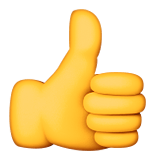 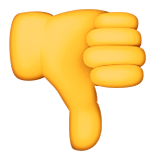 La ciudadanía
La vecindad
El funcionariado
La plantilla
La población pensionista
La humanidad
Los ciudadanos
Los vecinos
Los funcionarios
Los trabajadores
Los pensionistas
    Los seres humanos
10. EMPLEAR LA PALABRA PERSONA, PARTE, EQUIPO + ADJETIVO
La persona interesada

La parte contratante

Personal de la Administración
El interesado

El contratista

Los funcionarios
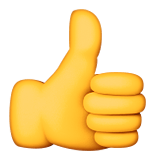 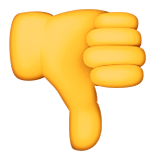 11. estructuras agramaticales
12. NO UTILIZAR LA APOSICIÓN REDUNDANTE
La mujer empresaria
    Las socias mujeres
    Las trabajadoras femeninas
    La única reacción favorable fue la de una mujer magistrada

ACLARACIÓN:  en este caso, añadir “mujer” o “femeninas” es innecesario e incorrecto.
13. UTILIZA EL FEMENINO EN CARGOS
Cuando nos referimos a una persona concreta, el nombre del cargo o profesión se utilizará en su forma femenina si se trata de una mujer y en su forma masculina si se trata de un hombre.

La técnica
La presidenta
La abogada
La jefa de Servicio
La celadora
La gerenta
14. Cómo denominar las profesiones hasta  ahora        reservadas a los hombres
Orden 22 de marzo de 1995 ministerio de educación y ciencia:
«Los títulos académicos oficiales deben adecuarse a la condición femenina o masculina de quienes lo obtengan:»

Ejemplos para denominar profesiones:
o/a: Decano-decana, arquitecto-arquitecta.
or/ora: inventor-inventora.
ero/era: banquero-banquera.
ario/aria: empresario-empresaria.
ente/enta: asistente-asistenta.

ante, invariables: viajante, delineante.
ista, invariable: dentista
ta y tra, invariables; terapeuta.
l, se va modificando: coronel-coronela; concejal-concejala.
15. EXCEPCIONES
Los nombres propios como las asociaciones (Asociación de Afectados de…) o los colegios profesionales (Colegio de Procuradores) y las citas:

CITAS LITERALES Y NO LITERALES

Hay veces que el masculino  se refiere forma parte de un título, una ley… en tal caso, lamentablemente no podemos modificarlo:
 “El Estatuto de los Trabajadores”

Tampoco cuando citamos parte de una ley, un reglamento o jurisprudencia.

	NOTA: Algunos colegios profesionales han empezado a cambiar su 	denominación, por ejemplo, el Ilustre Colegio de la Abogacía de Barcelona.
Ejercicio:

Es común para desacreditar el lenguaje igualitario hacer referencia a estos dos criterios. Muchas personas piensan que el lenguaje inclusivo consiste en desdoblar hasta el punto de que un texto así tratado sea ilegible.
1 Ejemplo de mal uso del desdoblamiento:
“La duración del permiso será, así mismo, de diecinueve semanas en los supuestos de adopción o acogimiento de niños o niñas menores, mayores de seis años, cuando aquellos o aquellas fueran discapacitados o discapacitadas o minusválidos o minusválidas”.
Y aquí bien el reto. Transformar el lenguaje, especialmente el escrito, pues es el que da tiempo para reflexionar y ejercitar el músculo gramatical de manera que no utilice de manera sistemática el masculino genérico: 

los médicos, los científicos, los periodistas
a excepción del desdoblamiento y la arroba, las alternativas que se proponen al masculino genérico en la mayoría de las guías no atentan contra la norma actual del español ni vulneran el principio de economía:
El ejemplo anterior quedaría de este modo:
2 Alternativa al ejemplo anteriror

“La duración del permiso será, así mismo, de diecinueve semanas en los supuestos de adopción o acogimiento de  menores, mayores de seis años, o en caso de discapacitad o minusvalía”.

Un éxito del lenguaje inclusivo es que no se note, se entienda y no resulte ambiguo ni farragoso.

Las barras, las perífrasis y las aposiciones. La barra tiene limitado su empleo al lenguaje escrito y, entre sus usos, la Ortografía de la Academia (rae & Asale, 2010: 426) recoge el de indicar dos o más opciones posibles cuando se emplea, por ejemplo, entre una palabra y un morfema (Querido/a amigo/a). En el lenguaje administrativo, este último uso puede resultar útil, por ejemplo, en el encabezado de las cartas, en el pie de firma de algunos documentos o para suplir la falta de espacio en los formularios e impresos.
Guía de lenguaje inclusivo


http://www.san.gva.es/documents/7260336/70b47422-ba12-4a2c-8c57-74315b50c824